«Моя математика» 1 класс
Урок 77
Тема урока: «Длина. Решение задач»
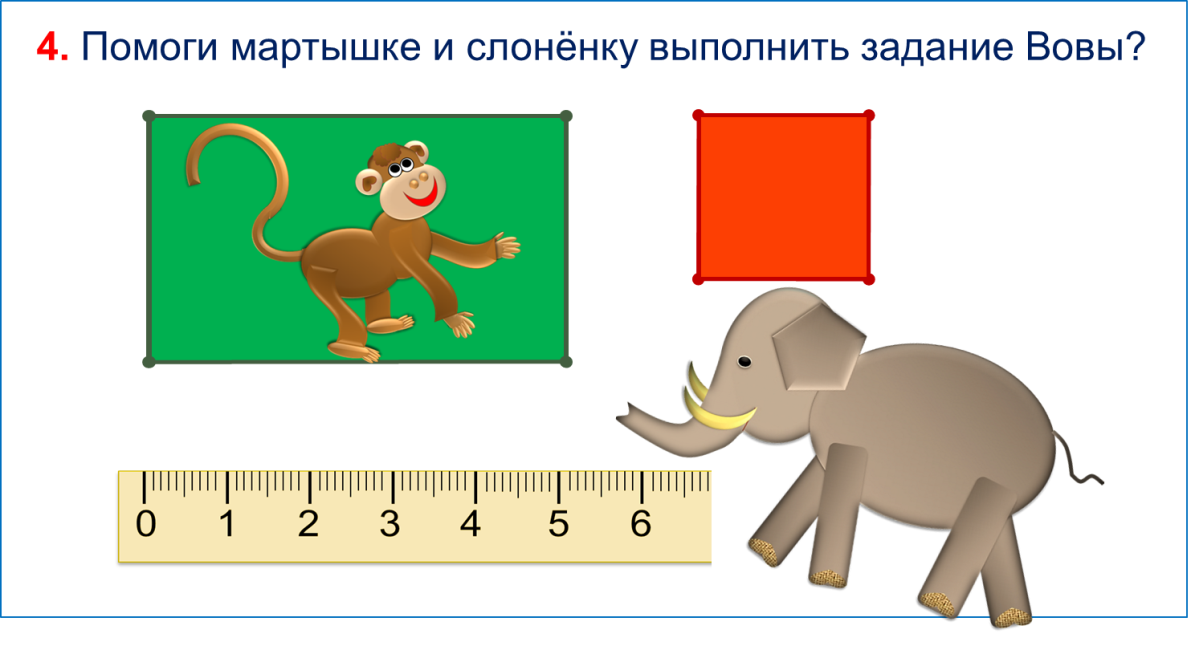 Автор презентации
Татузова Анна Васильевна
http://avtatuzova.ru
учитель 
начальных классов 
г. Москва
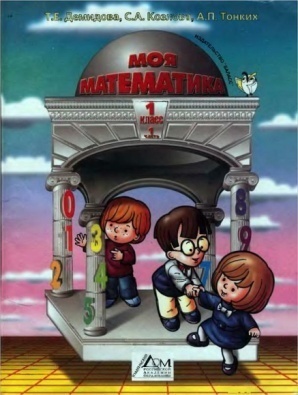 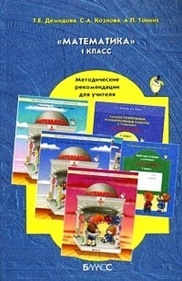 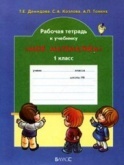 Советы учителю.
Презентация к уроку составлена на основе заданий, расположенных в учебнике. Рекомендую открыть учебник на странице с данным уроком, прочитать задания и просмотреть их в данной презентации в режиме демонстрации.
Внимание!
Некоторые задания можно выполнять интерактивно. Например, продолжить ряд, сравнить или вставить пропущенные числа.  Для этого презентацию надо перевести в режим редактирования.
Урок 77. Длина. Решение задач
МАТЕМАТИКА
1. Вычисли.
4
4
9 дм      5 дм  =  4    дм
9 см  –  4 см =    5  см
–
4
10 дм  –  4 дм  =  6    дм
10 см  –  5 см =   5  см
4
Внимание!
Данное задание можно выполнить интерактивно. Для этого презентацию надо перевести в режим редактирования.
1
1
1
1
2
2
2
2
3
3
3
3
4
4
4
4
5
5
5
5
6
6
6
6
7
7
7
7
8
8
9
9
10
10
Урок 77. Длина. Решение задач
МАТЕМАТИКА
1. Вычисли.
4
4
9 дм      5 дм  =  4    дм
9 см  –  4 см =    5  см
–
4
10 дм  –  4 дм  =  6    дм
10 см  –  5 см =   5  см
4
ПРОВЕРЬ!
1
1
1
1
2
2
2
2
3
3
3
3
4
4
4
4
5
5
5
5
6
6
6
6
7
7
7
7
8
8
9
9
10
10
Урок 77. Длина. Решение задач
МАТЕМАТИКА
2. Помоги Пете и Вове решить уравнения друг друга с объяснением и проверкой.
ПОДСКАЗКА!
часть + часть = целое
целое – часть = часть
х – 4 = 6
10 – у = 4
В.
П.
х = 6 + 4
у = 10 – 4
6
х = 10
у = 6
10
Проверка:
Проверка:
х
–
4
у
х – у = 6
10 – у = 4
4 = 4
6 = 6
Ответ: 10.
Ответ: 6.
Урок 77. Длина. Решение задач
МАТЕМАТИКА
3. Какие числа Катя может записать вместо букв так, чтобы получились верные неравенства?
б) а  <  5
а)  к  >  5
Внимание!
Данное задание можно выполнить интерактивно. Для этого презентацию надо перевести в режим редактирования.
0
1
2
3
4
5
6
7
8
9
10
Урок 77. Длина. Решение задач
МАТЕМАТИКА
3. Какие числа Катя может записать вместо букв так, чтобы получились верные неравенства?
б) а  <  5
а)  к  >  5
10
6
7
8
9
0
1
2
3
4
ПРОВЕРЬ!
0
1
2
3
4
5
6
7
8
9
10
Урок 77. Длина. Решение задач
МАТЕМАТИКА
4. Вова дал задание мартышке и слонёнку найти длины всех сторон фигур на рисунке. Сколько сторон им надо измерить? Помоги мартышке и слонёнку выполнить задание Вовы?
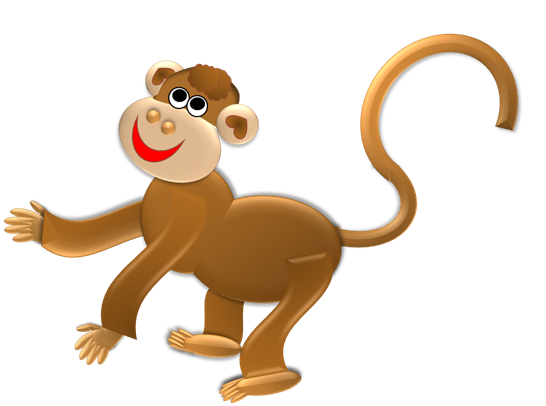 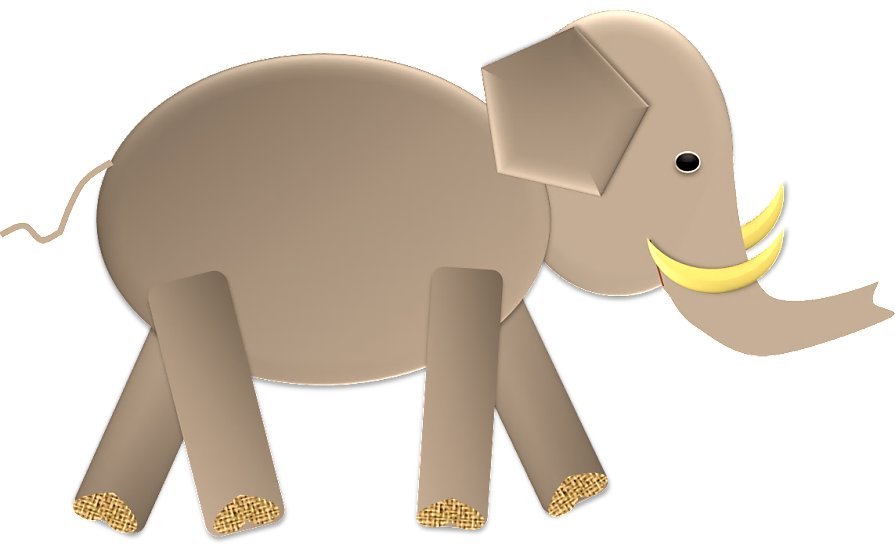 Урок 77. Длина. Решение задач
МАТЕМАТИКА
4. Вова дал задание мартышке и слонёнку найти длины всех сторон фигур на рисунке. Сколько сторон им надо измерить? Помоги мартышке и слонёнку выполнить задание Вовы?
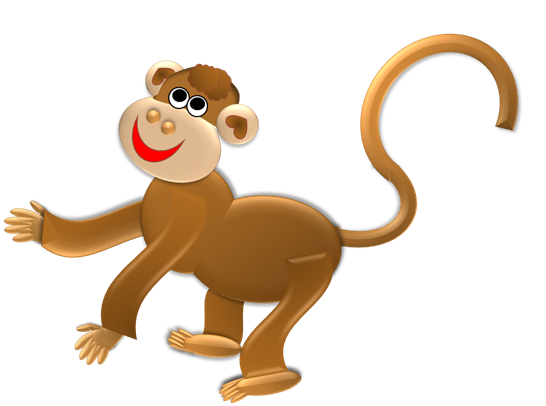 3 см
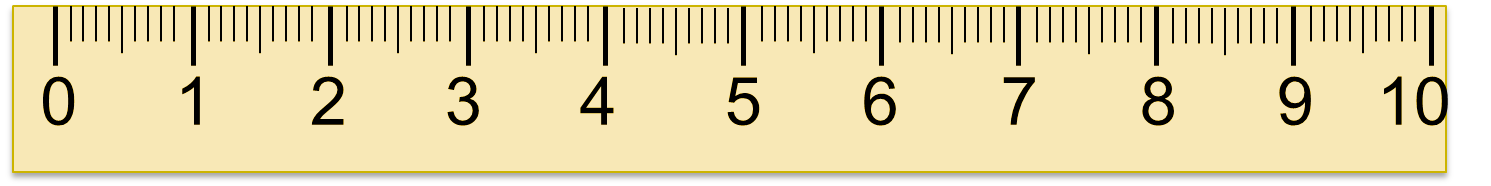 3 см
Урок 77. Длина. Решение задач
МАТЕМАТИКА
4. Вова дал задание мартышке и слонёнку найти длины всех сторон фигур на рисунке. Сколько сторон им надо измерить? Помоги мартышке и слонёнку выполнить задание Вовы?
5 см
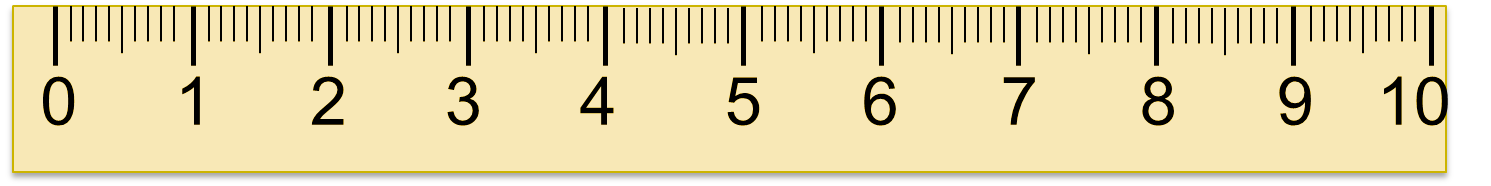 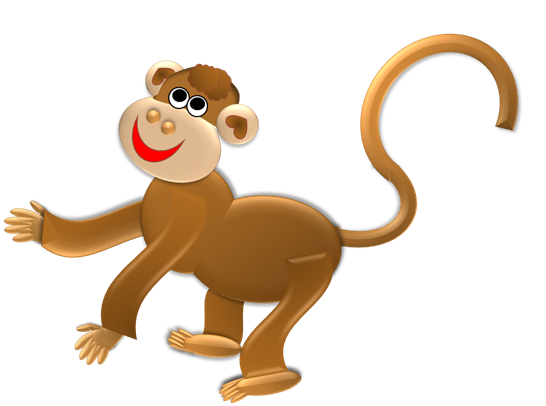 3 см
3 см
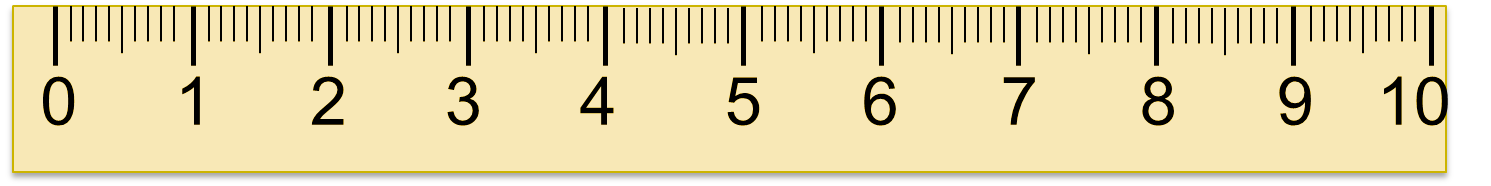 5 см
Урок 77. Длина. Решение задач
МАТЕМАТИКА
4. Вова дал задание мартышке и слонёнку найти длины всех сторон фигур на рисунке. Сколько сторон им надо измерить? Помоги мартышке и слонёнку выполнить задание Вовы?
5 см
3 см
2 см
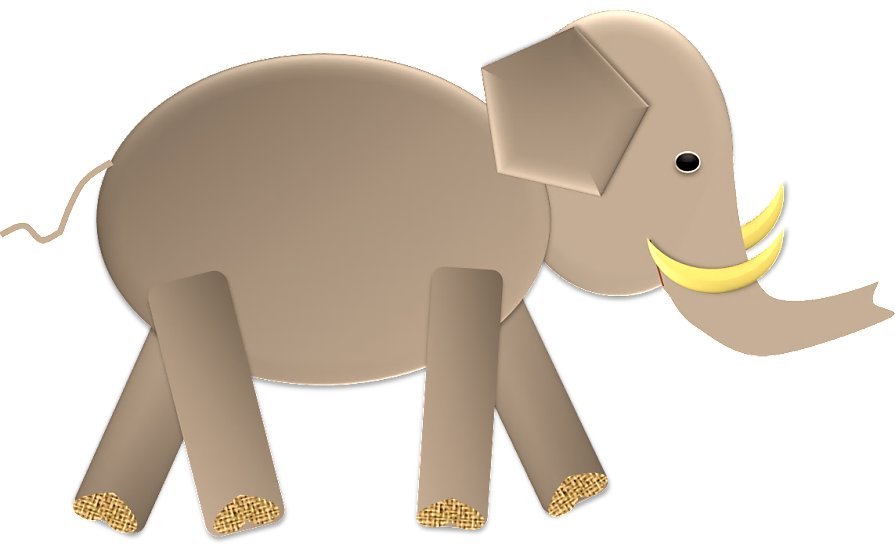 2 см
2 см
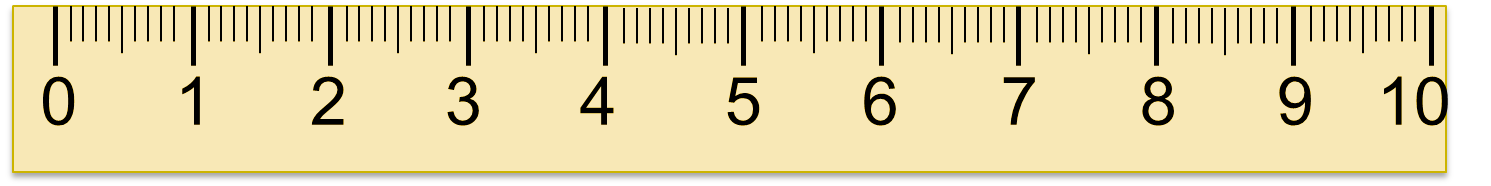 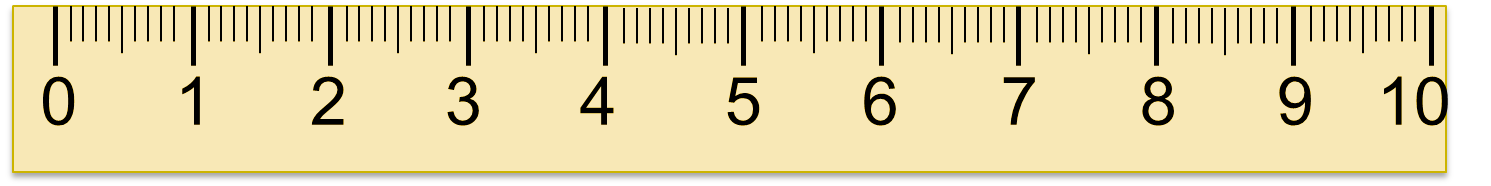 2 см
Урок 77. Длина. Решение задач
МАТЕМАТИКА
5. Ребята придумали задачи и составили к ним схемы. Какие это могут быть задачи? Какие выражения к ним можно записать?
4
?
4
П.
К.
Л.
2
2
?
?
6
6
Внимание!
Данное задание можно выполнять интерактивно.  Во время демонстрации навести курсор на  нужную фигуру до появления ладошки. Кликнуть!
6 - 2 = 4
6 – 4 = 2
4 + 2 = 6
Урок 77. Длина. Решение задач
МАТЕМАТИКА
5. Ребята придумали задачи и составили к ним схемы. Какие это могут быть задачи? Какие выражения к ним можно записать?
4
?
4
П.
К.
Л.
2
2
?
?
6
6
4 + 2 = 6
Внимание!
Данное задание можно выполнять интерактивно.  Во время демонстрации навести курсор на  нужную фигуру до появления ладошки. Кликнуть!
6 - 2 = 4
6 – 4 = 2
Урок 77. Длина. Решение задач
МАТЕМАТИКА
5. Ребята придумали задачи и составили к ним схемы. Какие это могут быть задачи? Какие выражения к ним можно записать?
4
?
4
П.
К.
Л.
2
2
?
?
6
6
4 + 2 = 6
6 - 2 = 4
Внимание!
Данное задание можно выполнять интерактивно.  Во время демонстрации навести курсор на  нужную фигуру до появления ладошки. Кликнуть!
6 – 4 = 2
Урок 77. Длина. Решение задач
МАТЕМАТИКА
6. Помоги Пете ответить на вопросы Кати.
2
У лисы Алисы 5 золотых монет. Это на 2 монеты больше, чем у кота Базилио.
5
?
1) Сколько золотых монет у кота Базилио?
2) Сколько золотых монет у лисы и кота вместе?
?
м.
Б.
м.
м.
А.
м.
3
1)
5 – 2 = 3 (м.)
Ответ: 8 монет.
8
1)
5 + 3 = 8 (м.)
Урок 77. Длина. Решение задач
МАТЕМАТИКА
8* Как переложить одну палочку так, чтобы равенство стало верным?
Внимание!
Данное задание можно выполнить интерактивно. Для этого презентацию надо перевести в режим редактирования.
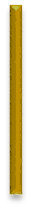 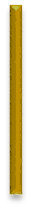 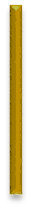 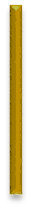 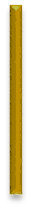 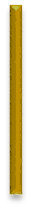 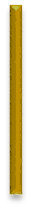 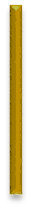 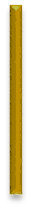 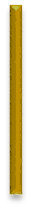 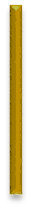 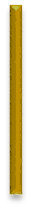 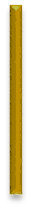 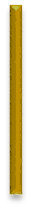 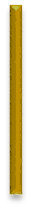 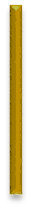 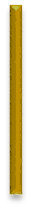 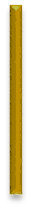 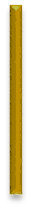 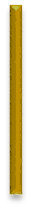 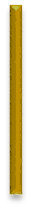 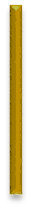 Можно найти несколько решений.
Урок 77. Длина. Решение задач
МАТЕМАТИКА
8* Как переложить одну палочку так, чтобы равенство стало верным?
ПРОВЕРЬ!
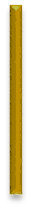 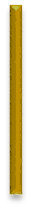 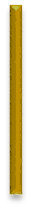 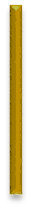 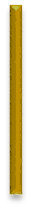 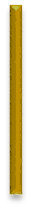 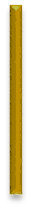 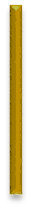 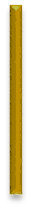 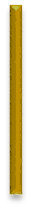 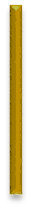 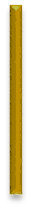 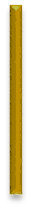 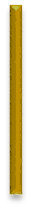 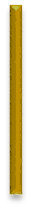 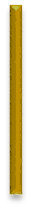 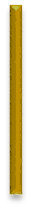 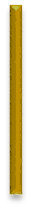 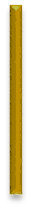 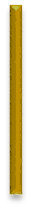 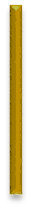 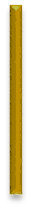 Можно найти несколько решений.
МАТЕМАТИКА
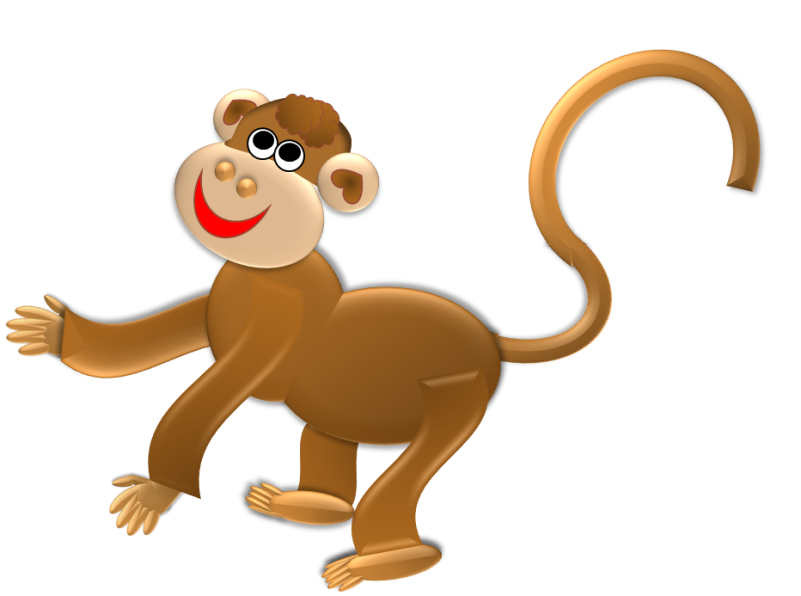 Спасибо!